Things in Hellthat should be in the church
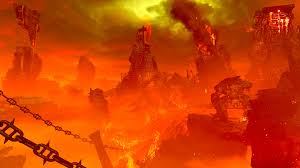 A study of the rich man and Lazarus – Luke 16
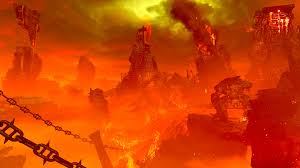 Introduction
The Bible teaches Hell as the opposite of Heaven.
Hell is for the devil, the wicked angels, and those who do not obey God.
Luke 16:19-31 Rich man and Lazarus
Parable = true story, or likely true to teach a truth
Fable = fictitious story to teach a truth
Either one = it illustrates a truth
1. Fire – vs. 24
(Luke 16:24)  "Then he cried and said, 'Father Abraham, have mercy on me, and send Lazarus that he may dip the tip of his finger in water and cool my tongue; for I am tormented in this flame.’
Fire is often mentioned as a form of punishment

Hell is described as an eternal fire.
(Mark 9:43)  If your hand causes you to sin, cut it off. It is better for you to enter into life maimed, rather than having two hands, to go to hell, into the fire that shall never be quenched—
1. Fire – vs. 24
Fire is also mentioned as burning desire to do what is right.

(Jeremiah 20:8)  For when I spoke, I cried out; I shouted, "Violence and plunder!" Because the word of the LORD was made to me A reproach and a derision daily.
(Jeremiah 20:9)  Then I said, "I will not make mention of Him, Nor speak anymore in His name." But His word was in my heart like a burning fire Shut up in my bones; I was weary of holding it back, And I could not.
Romans 12:11b – fervent (burning, hot) in spirit
2. Memory – vs. 25
(Luke 16:25)  But Abraham said, 'Son, remember that in your lifetime you received your good things, and likewise Lazarus evil things; but now he is comforted and you are tormented.

We must learn to FORGET what God forgets.
We must REMEMBER:
Scripture
Who we are 
Where we want to go
3. Concern for the lost – vs. 27-28
(Luke 16:27)  "Then he said, 'I beg you therefore, father, that you would send him to my father's house,
(Luke 16:28)  for I have five brothers, that he may testify to them, lest they also come to this place of torment.’

In torment, the rich man became concerned for the lost.
We ought to be concerned for the lost.
4. Concern for the unfortunate – vs. 25
(Luke 16:25)  But Abraham said, 'Son, remember that in your lifetime you received your good things, and likewise Lazarus evil things; but now he is comforted and you are tormented.

In torment, the rich man remembered the poor beggar that sat at his door.
We ought to be concerned for the weak, poor, handicapped, and unfortunate.
5. Respect for God’s Word – vs. 29
(Luke 16:29)  Abraham said to him, 'They have Moses and the prophets; let them hear them.'

In torment, he was reminded of the Scriptures.
We have God’s Word – follow it or be lost.

Don’t argue, explain away, or reject – Just do it.
6. Desire for Heaven – vs. 26
(Luke 16:26)  And besides all this, between us and you there is a great gulf fixed, so that those who want to pass from here to you cannot, nor can those from there pass to us.’

There is no transfer portal to get out of Hell.
There is no going back to earth.
Now is the accepted time. Today is the day of salvation.